Ο Αριστοτέλης αποφασίζει να μιλήσει
Ομάδα «Παρόν»:
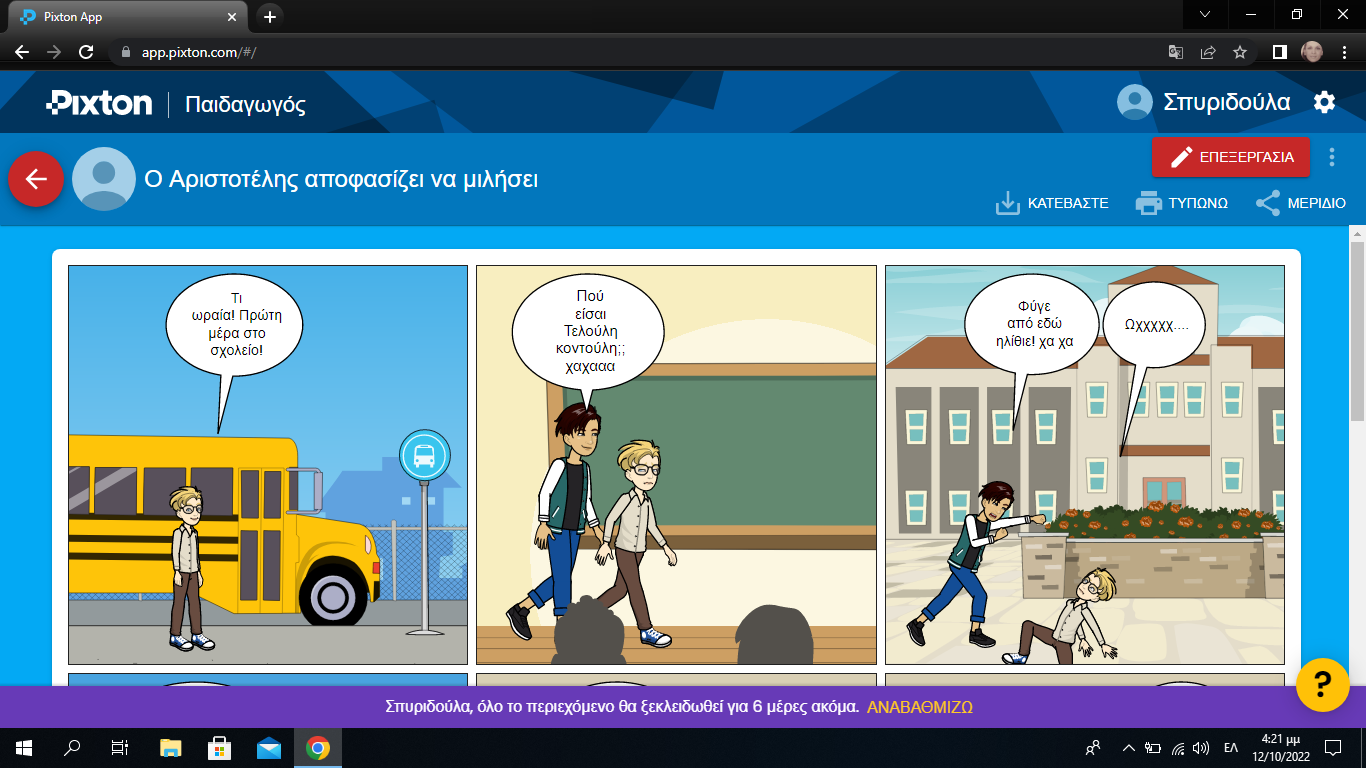 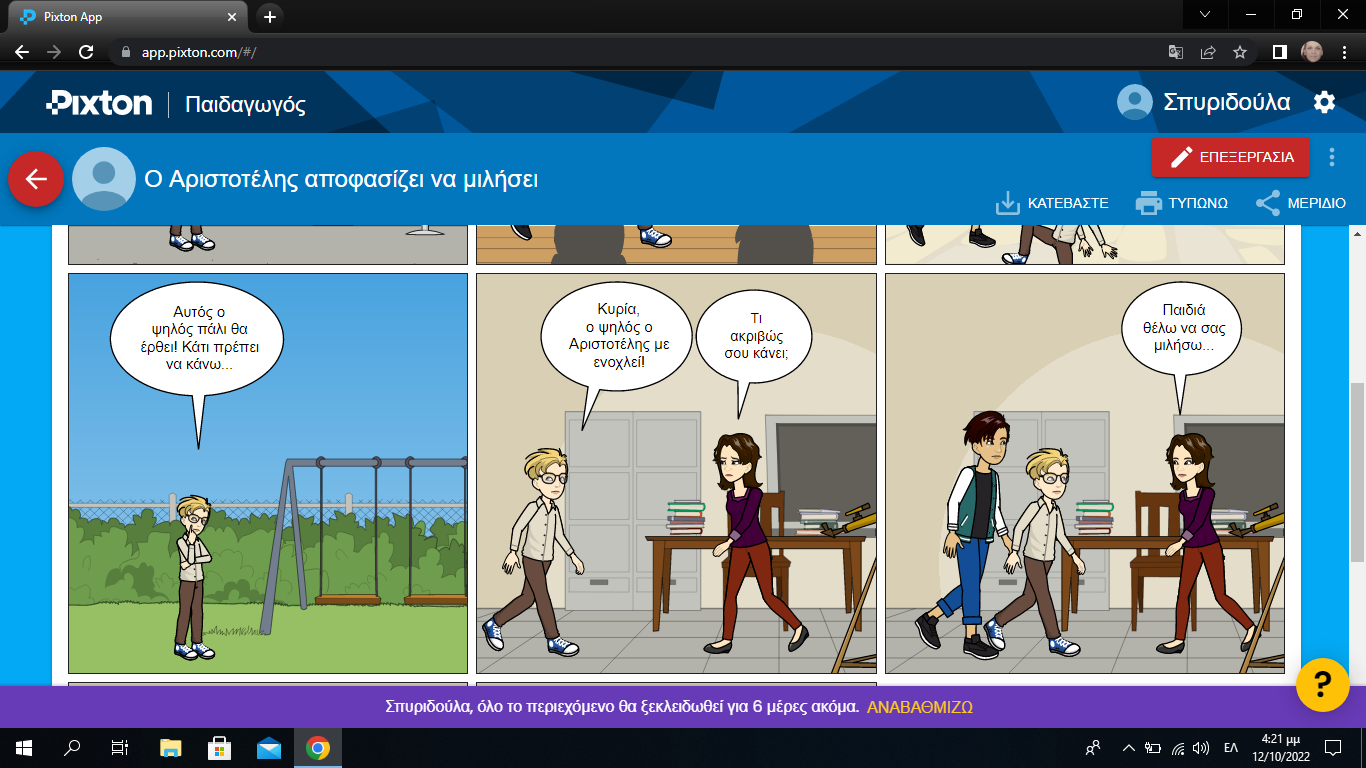 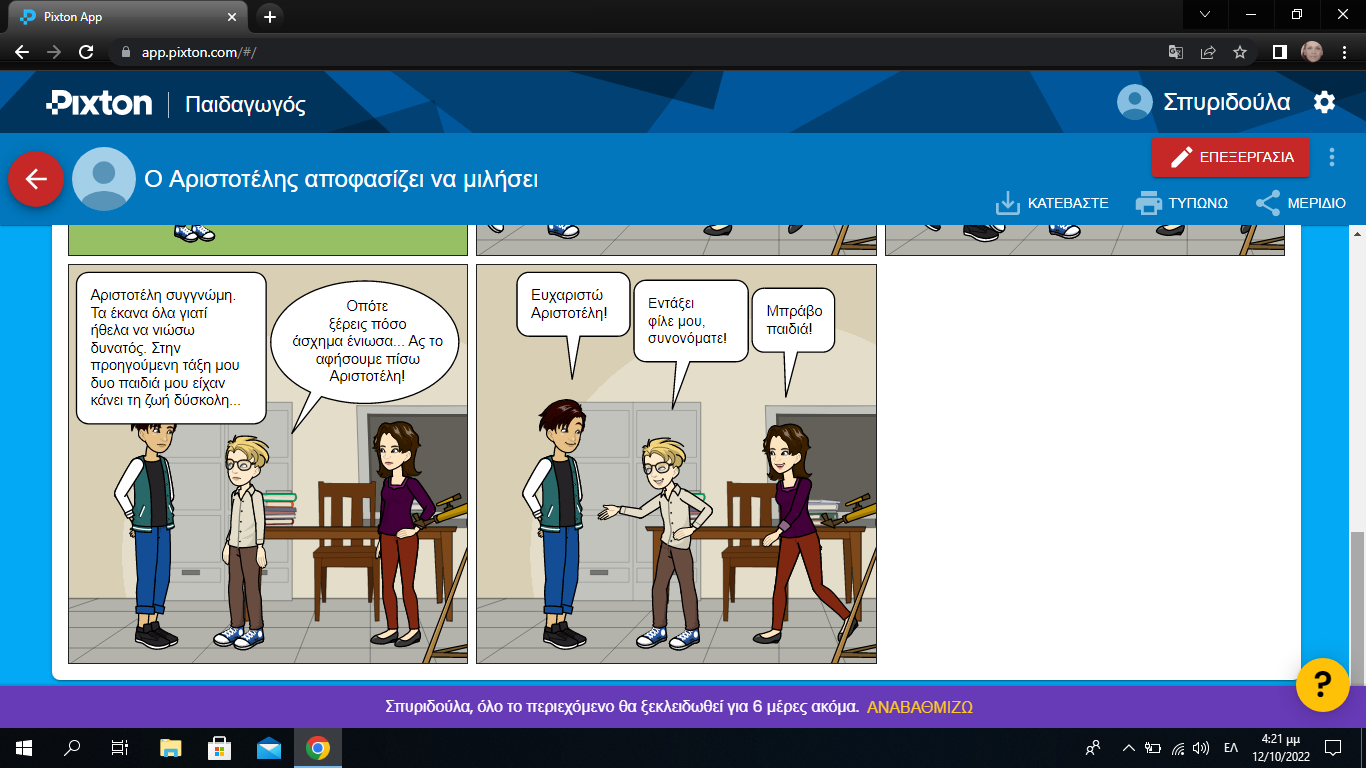